GROUP COACHING CERTIFICATION
MODULE 6:  PARTICIPANT SELECTION
GROUP COACHING PRACTICE
MODULE BREAKDOWN
MODULE 1:  You as a Group Coach
MODULE 2:  Group Coaching as a Methodology
MODULE 3:  Understanding Group Process
MODULE 4:  Group Process, Group Facilitation, Group Dynamics & Group Coaching
MODULE 5:  Group Coaching Practice Sessions
MODULE 6:  Participant Selection in Group Coaching
MODULE 7: ROI – Group Coaching Results and Accountability
MODULE 8:  Group Coaching Logistics, Technology & Marketing
GCC-Module TWO – 1-30-17
MODULE 5:  AGENDA-AT-A GLANCE
CHECK – IN
Participant Selection
Group Coaching Practice Sessions
 Wrap - Up
Check - In
Share a time when you were in a group of people (any group) and felt uncomfortable.
Describe the situation and surroundings
What did you do and how did you handle it
Did anything make it better or worst?
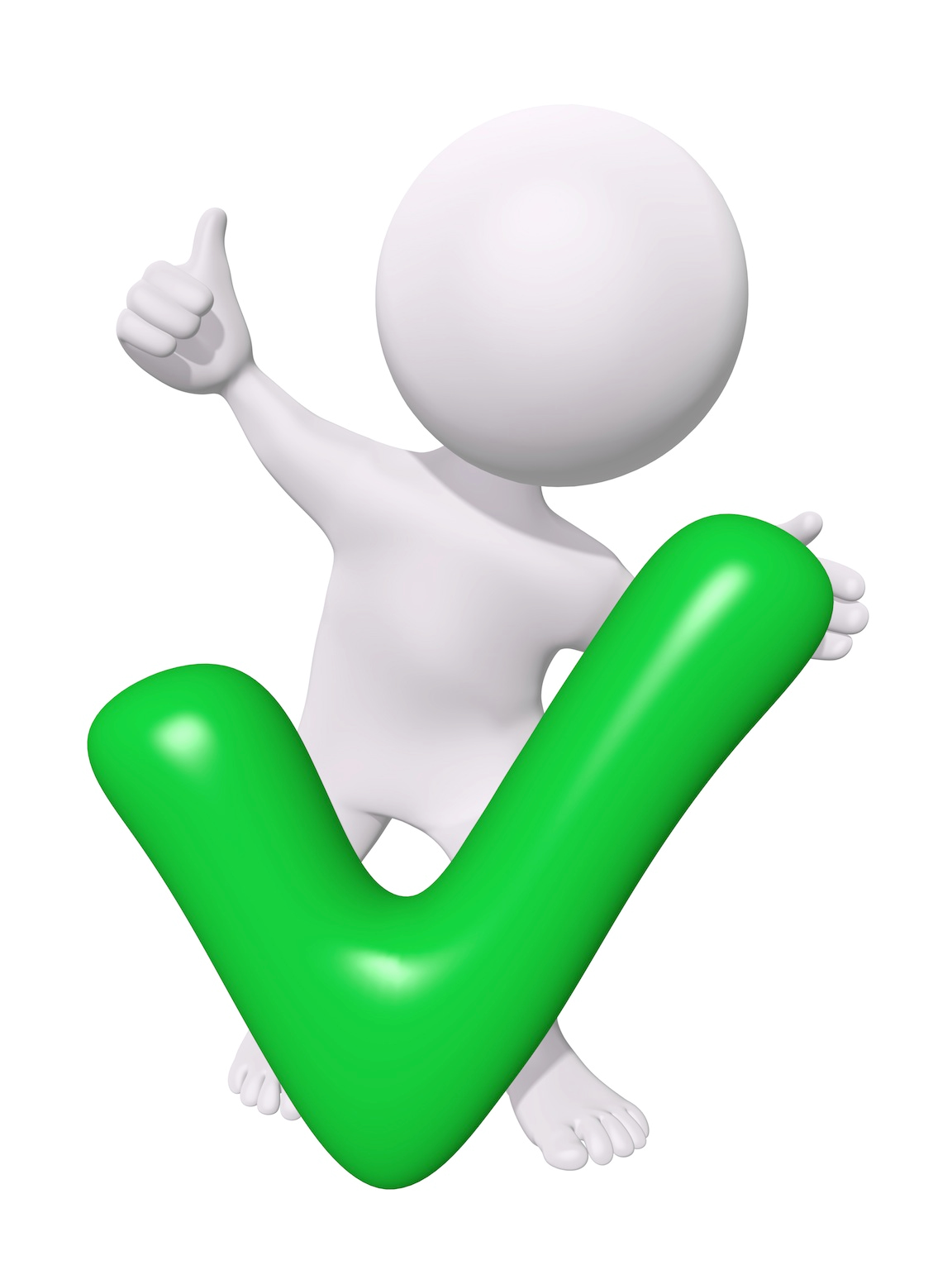 MODULE 5:  Group Process, Group Dynamics and Group Facilitation
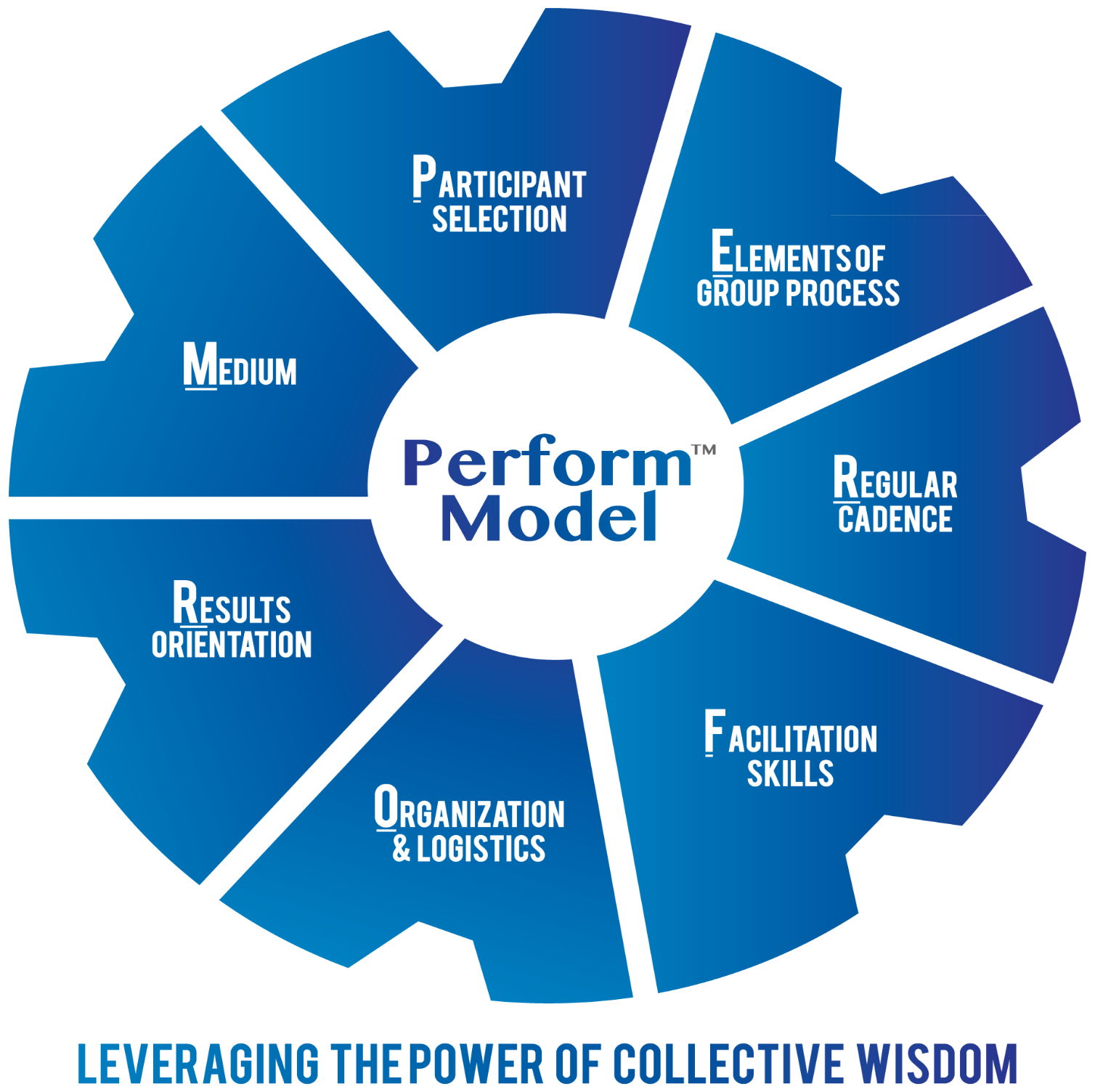 WE ARE HERE!
HOMEWORK
OBSERVE GROUPS
LIST 1 AREA THAT YOU ARE CONCERNED ABOUT
PREPARE TO PRACTICE
Participant Selection
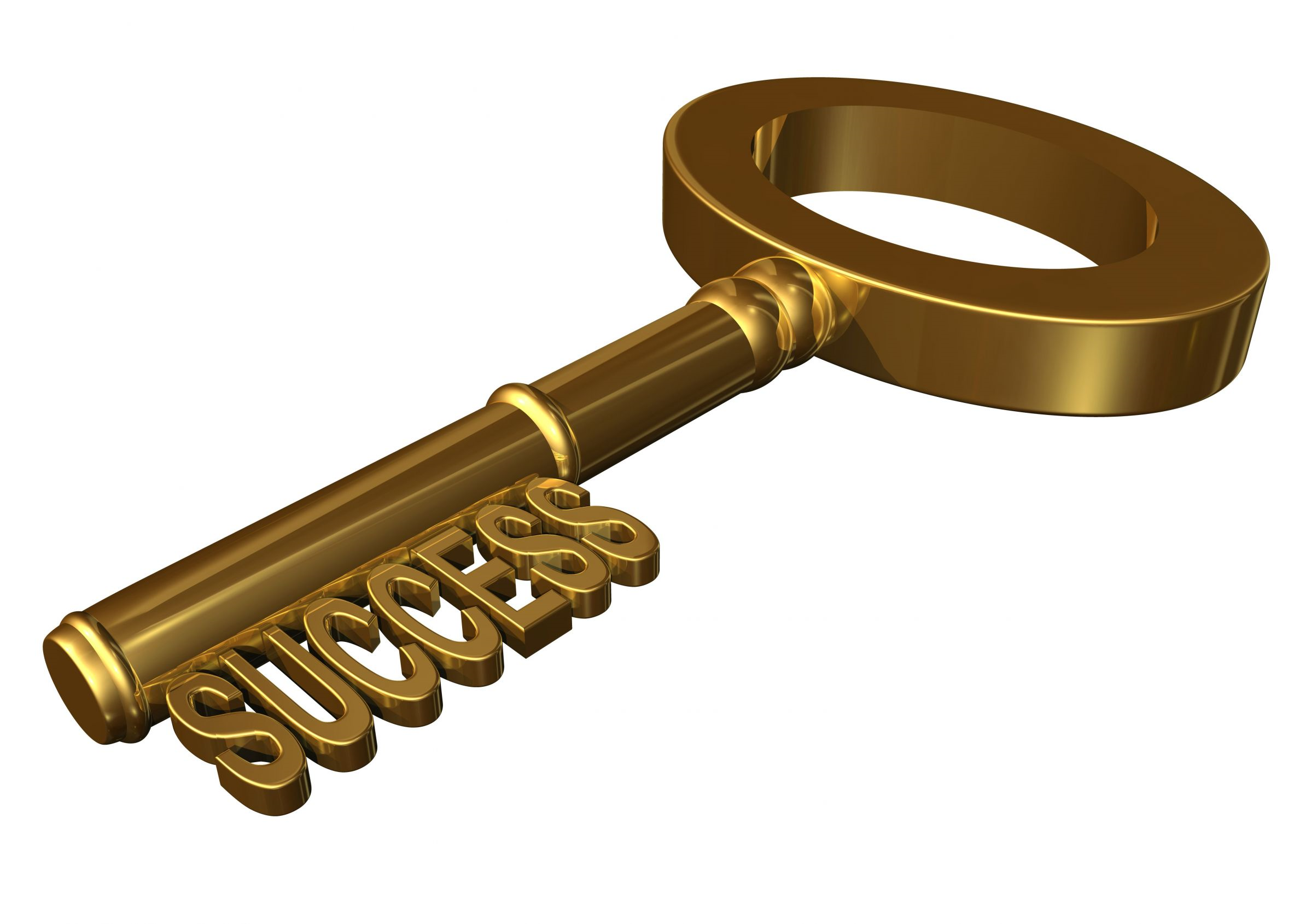 Participant Selection Inventory
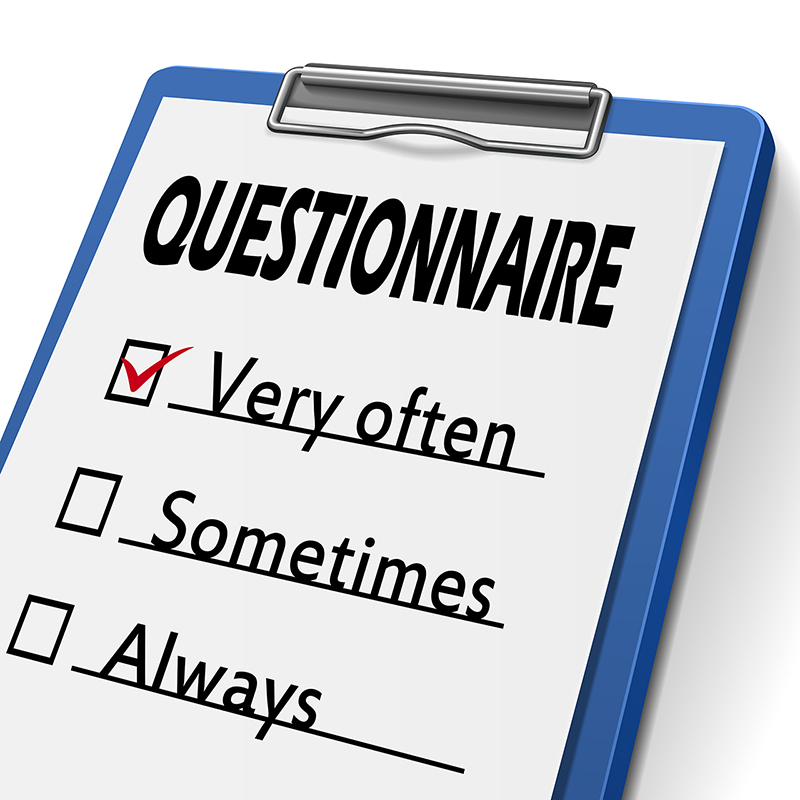 GROUP COACHING
COACH
In Group Coaching the group is used as a vehicle to accomplish awareness and effectiveness within the individual.  The coach acts as a facilitator of the process.  This approach can be referred to as a horizontal approach because each individual in the group is at the same level and not inter-connected by the same leader.
PROCESS
Group Member
Group Member
Group Member
Group Member
Group Member
Group Member
GCC-Module TWO  1-30-17
Network Communication Pattern
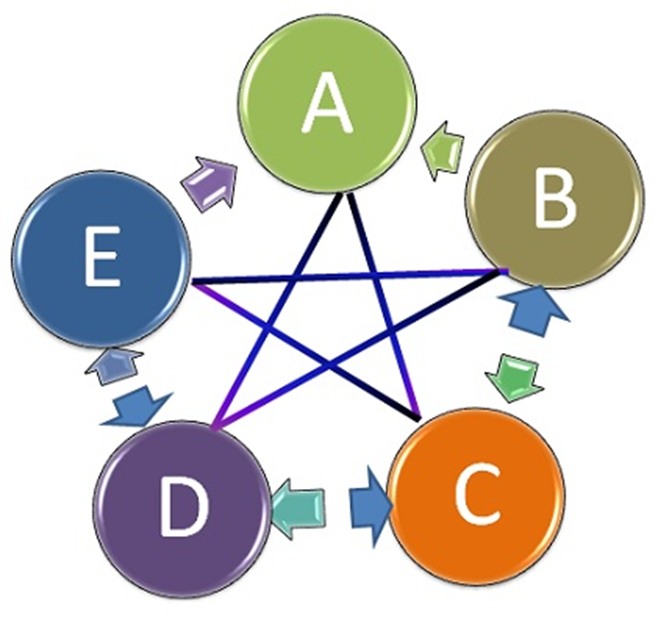 Importance of Group Composition
Group dynamics is about the interactions that transpire in a group of people
The individuals that make up the group are ley to understanding how the group with function and ultimately how they will bond
 Group composition directly impacts the trust and vulnerability levels that will evolve
Group Research Studies
“needs to be of like mindedness” (Participant #5)
“similar focus and commitment” (Participant #18)
“someone I would consider to be a peer” (Participant #11)
 “I want to be with people doing what I want to be doing” (Participant #5)
 “"Everybody needs to be on the same page working on similar goals. We had some people drop out because they didn't have the same aspirations as everybody else. You have to have the right people in the group.” (Participant #2)
“I felt like I could trust the group very early on in the process and pretty much throughout the group” (Participant #13).
Possible Benchmark
Counter Indications
Some may not see the group coaching as a place to share intimate details about themselves
20% did not enter into the group coaching process to “get close to other people”  
“It was my choice to not share anything personal in the group” 
.  “I really hesitate to say that I established any form of trust in the group because there is only so deep you can go in a group coaching environment” 
“The group never reached that level of intimacy for me, I was there to learn not share.”

What is the Coach’s role in the process?
The Evolution of Sharing
HOW DOES YOUR FIRO-B RESULTS MAP TO THIS EVOLUTION?
Group Coaching Certification Group
Shared goal – learn about group coaching
Shared commitment – Weekly meetings 
Trust 
 Openness
 Vulnerability
Level of Sharing 
Creation of Agenda
Time
QUESTIONS?
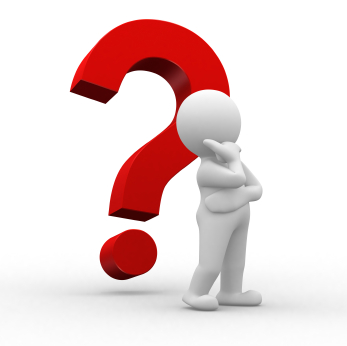 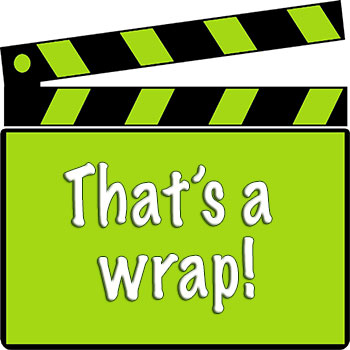 GCC-Module One - 1-23-17
Today’s Group Coaching Agenda
“Unsure how to go about doing this”?